Ações Parlamentares de Interesse dos Servidores
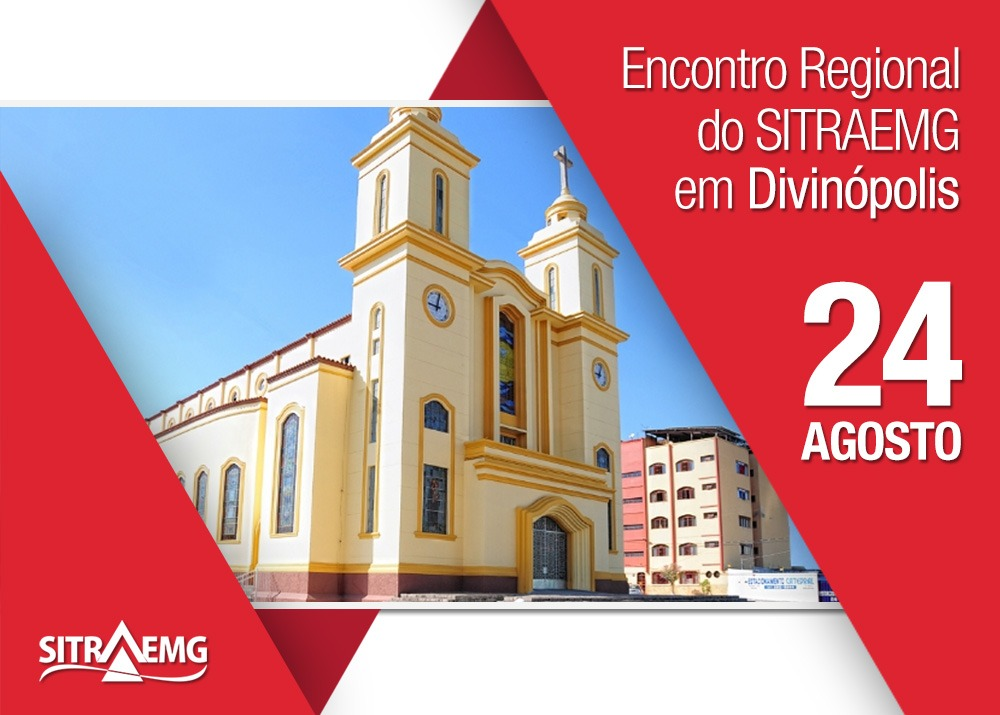 Perda de cargo Público por insuficiência de Desempenho
Perda de cargo Público por insuficiência de Desempenho
Avaliação periódica de Desempenho de Servidores Uúblicos
Data Base - Câmara
Data Base - Senado
Previdência
Abono de Permanência
Assédio Moral
Jornada de Trabalho
ALEXANDRE MARQUES

OBRIGADO

alexandre.tmarques@gmail.com
61-99976-4325